27 марта   -  140-лет со дня рождения писателя
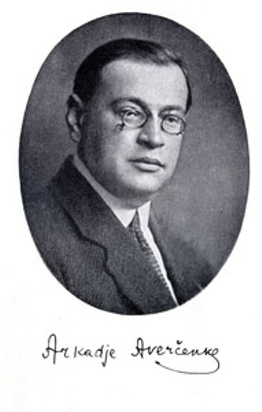 Аркадий
 Тимофеевич 
Аверченко
( 1881 – 1925 )
 русский писатель, журналист, издатель,
Аркадий Тимофеевич Аверченко,
родился 15 ( по новому стилю 27) марта 1881 года в Севастополе, в семье мелкого торговца Тимофея Петровича Аверченко, 
окончив всего два класса гимназии, доучивался он «дома, с помощью старших сестер» (из автобиографии).
Первый рассказ «Уменье жить» был опубликован в харьковском журнале «Одуванчик» в 1902г., 
позднее был опубликован  рассказ Аверченко "Как мне пришлось 
застраховать жизнь", в котором уже 
чувствуется его литературный стиль. 

В период революционных событий 1905–1907 годов Аркадий Аверченко обнаруживает публицистический талант, публикуя в периодических изданиях очерки, фельетоны и юморески.
Выпустил несколько номеров быстро запрещенных цензурой собственных сатирических журналов «Штык» и «Меч».
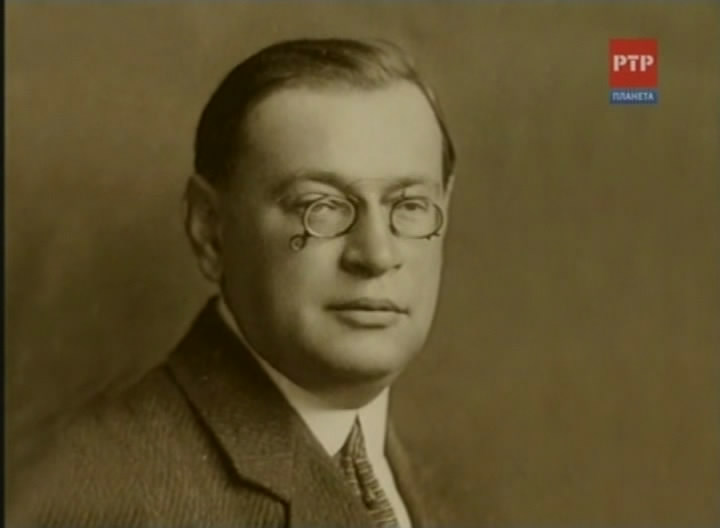 «Аверченко и «Сатирикон»
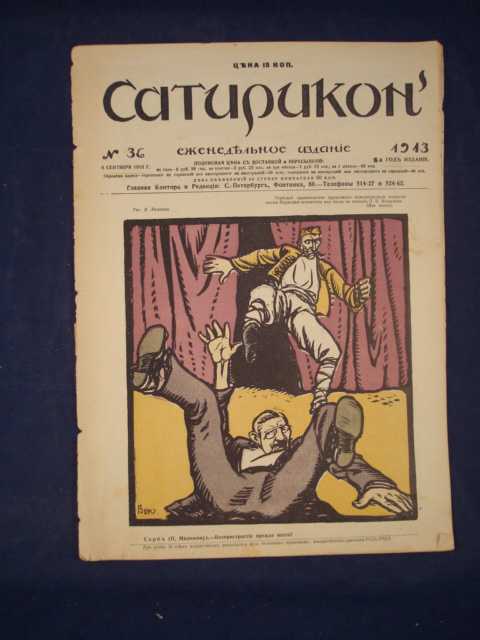 С 1 апреля 1908 года  главным редактором и постоянным сотрудником  питерского  «Сатирикона» и вдохновителем всех журнальных начинаний был сам Аркадий Аверченко.
Ориентация на читателя среднего класса, пробужденного революцией и живо интересующегося политикой и литературой, обеспечила «Сатирикону» его огромный успех. 

Помимо завзятых юмористов, таких, как Петр Потемкин, Саша Черный, Осип Дымов, к сотрудничеству в журнале Аверченко сумел привлечь Л.Андреева, С.Маршака, А.Куприна, А.Н.Толстого, С.Городецкого и многих других поэтов и прозаиков.
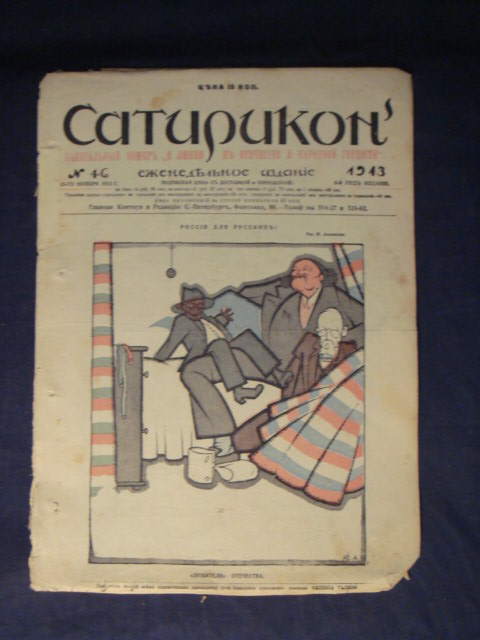 В 1913 г. редакция «Сатирикона» раскололась, и «аверченковским» журналом стал «Новый Сатирикон» 
(1913–1918 годы). 

Редкий номер прежнего и нового издания обходился без рассказа или юморески А.Аверченко; печатался он и в других «тонких» журналах массовой циркуляции, таких, как «Журнал для всех» и «Синий журнал».
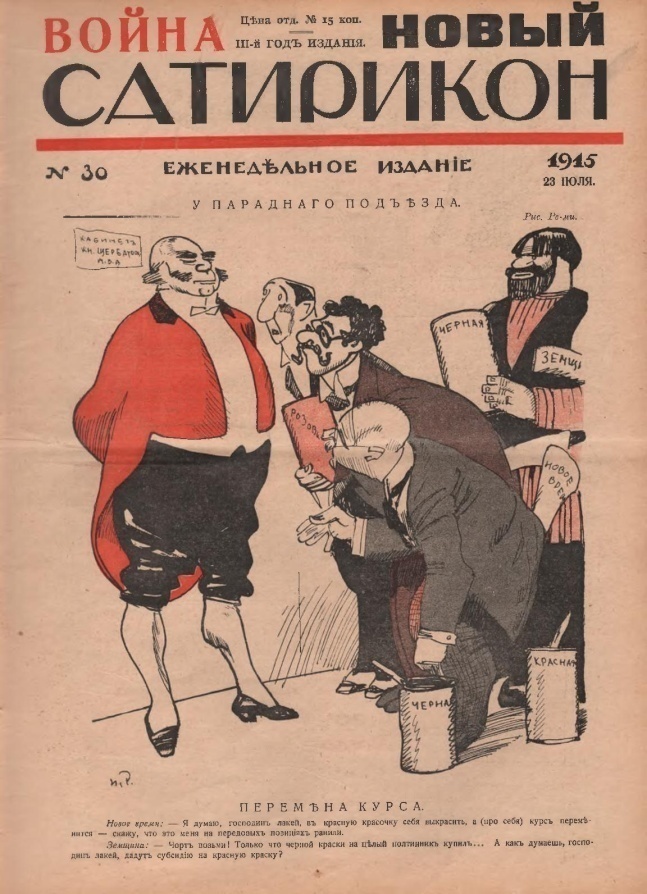 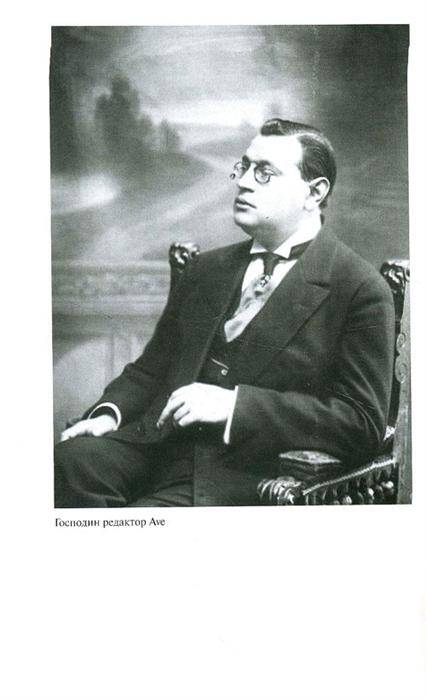 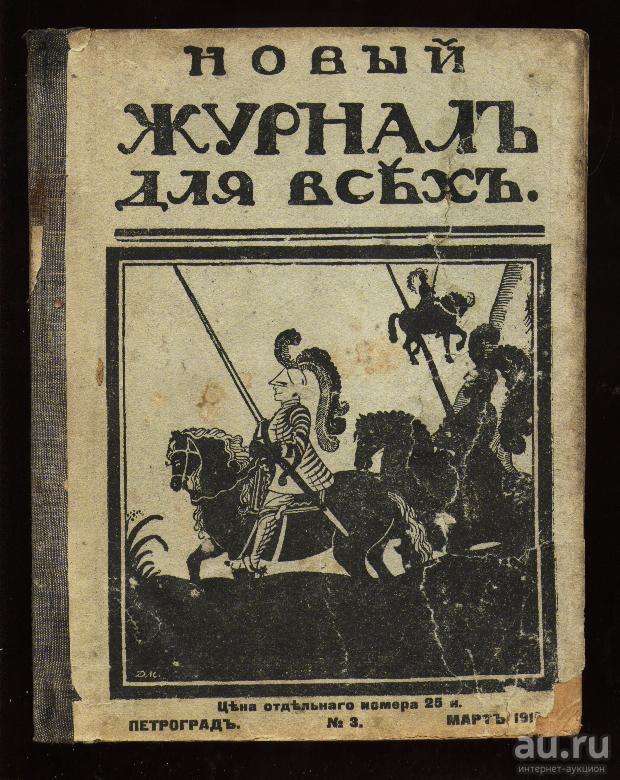 Октябрьский большевистский переворот был воспринят А.Аверченко, вместе с подавляющим большинством российской интеллигенции как чудовищное недоразумение…
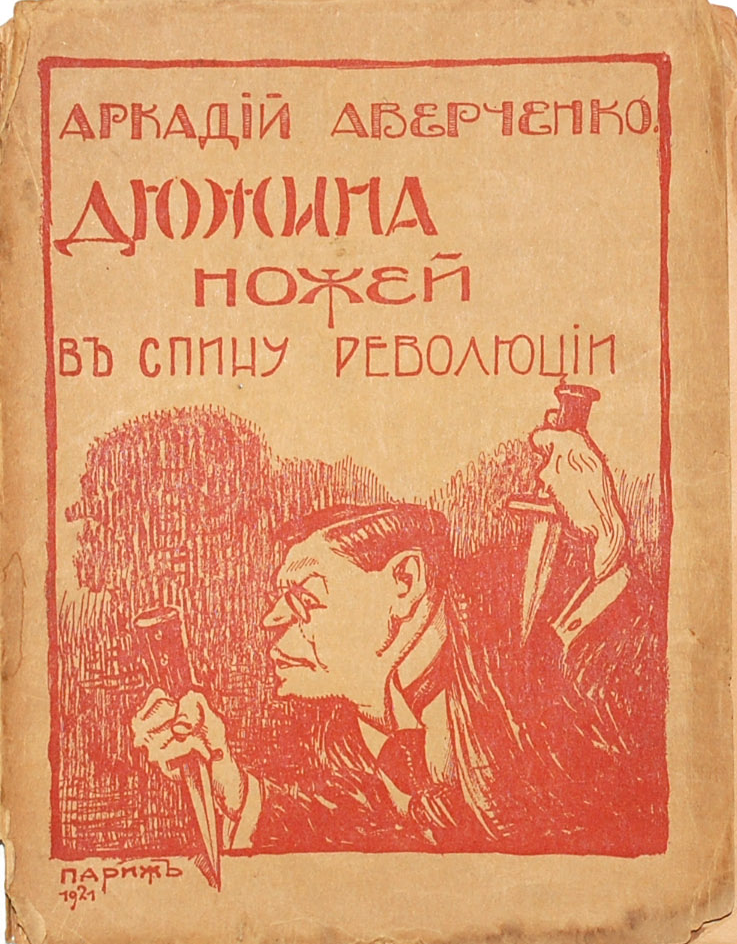 В августе 1918 г. «Новый Сатирикон» был запрещен, и А.Аверченко бежал на белогвардейский Юг, где публиковал в газетах «Приазовский край», «Юг России»  антибольшевистские памфлеты и фельетоны, а в октябре 1920 г. отбыл в Константинополь
В 1921 г. в Париже опубликовал сборник памфлетов «Дюжина ножей в спину революции»
17 июня 1922 г. переехал в Чехию, 
в Прагу на постоянное место жительства.
Жизнь вдали от Родины, от родного языка была очень тяжела для Аверченко; этому были посвящены многие его произведения, в частности, рассказ «Трагедия русского писателя».
В Чехии Аверченко сразу приобрёл популярность; его творческие вечера пользовались шумным успехом, а многие рассказы были переведены на чешский язык.
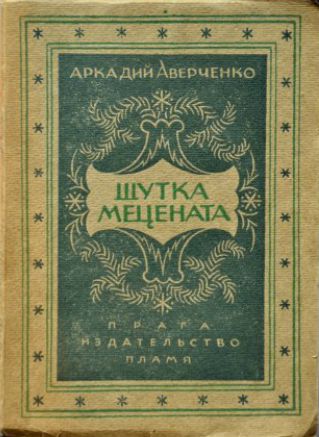 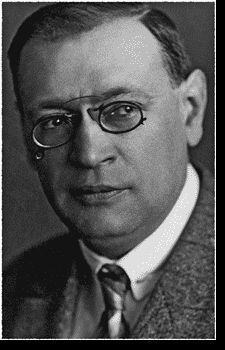 Последней работой Аркадия Аверченко стал роман «Шутка Мецената», написанный в Сопоте в 1923 году, а изданный в 1925, уже после его смерти.
Умер писатель  утром 12 марта 1925 года
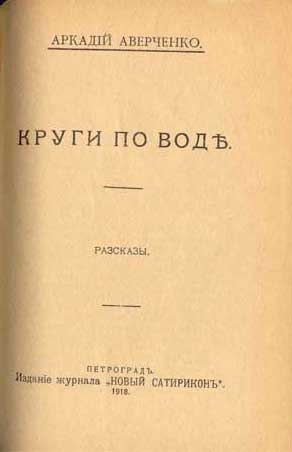 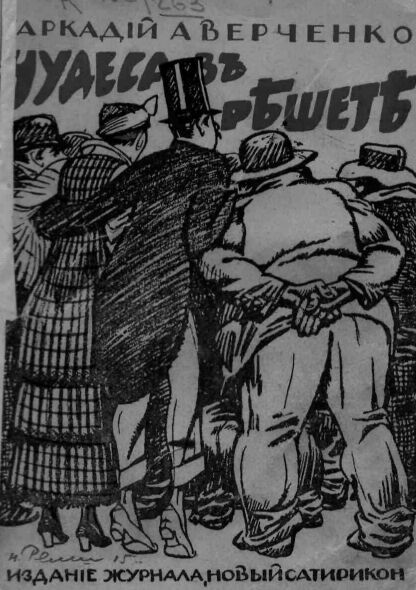 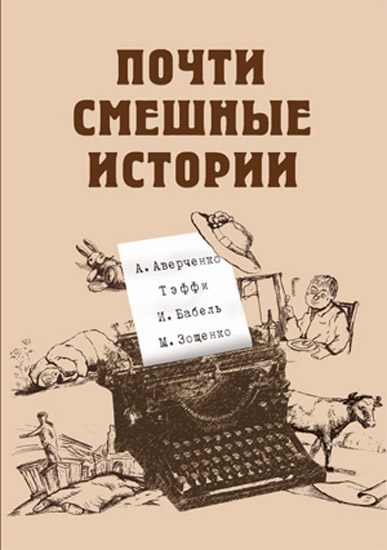 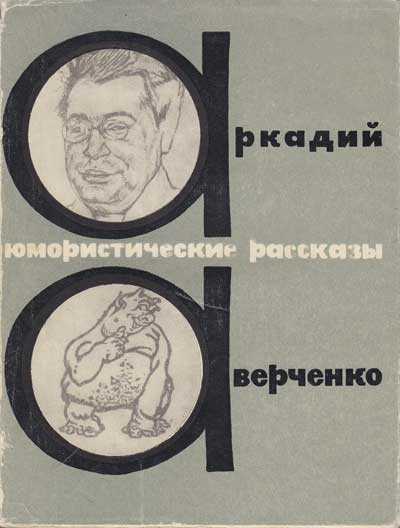 Издания книг А.Т.Аверченко разных лет.